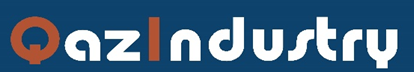 Производство строительных материалов  
   Январь-декабрь 2021 г.
+35,2%
млрд тг
СКО
Павлодарская обл.
Акмолинская 
обл..
902,7 млрд тг
109,8% ИФО
Импорт  42%
ОТП 58%
Костанайская обл.
ЗКО
$2,9 
млрд
Атырауская обл..
$ 200,3 млн
$1 267,9млн
Актюбинская обл.
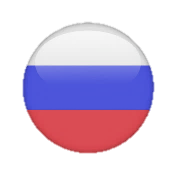 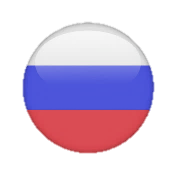 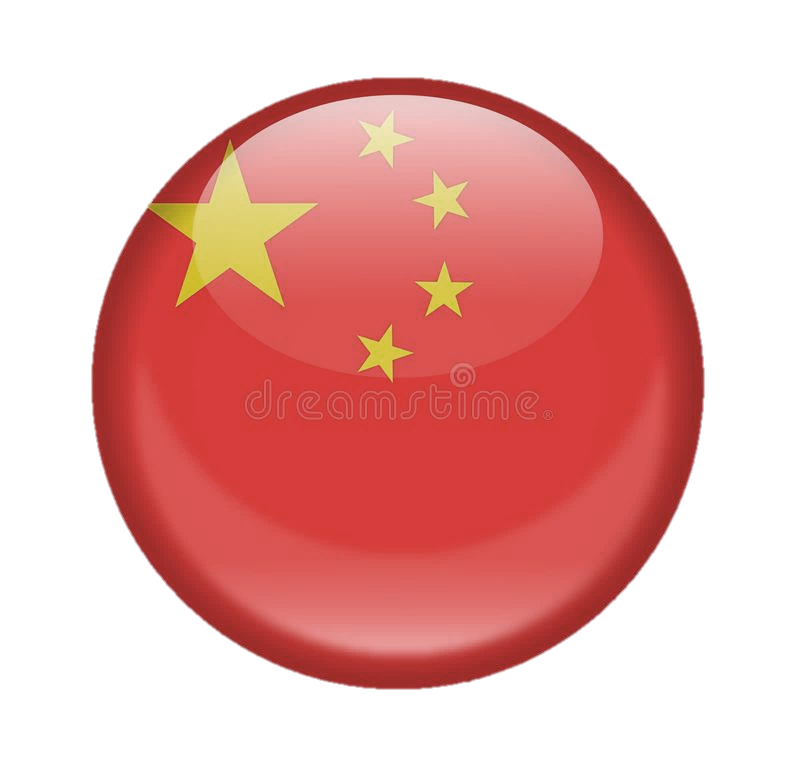 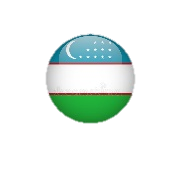 Алматинская 
обл.
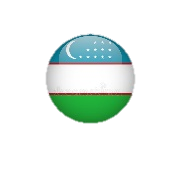 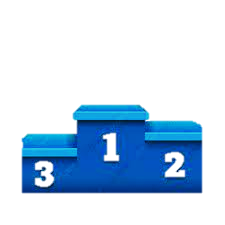 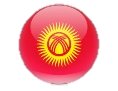 32,2
Кызылординская 
обл.
Жамбылская обл.
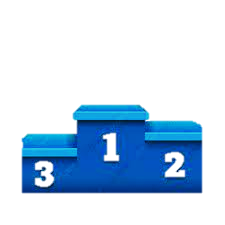 44,3
Мангистауская 
обл.
24,4
103,2
импорт
Экспорт
РЫнок
42,7
ВКО
81,5
Карагандинская обл.
Данные по рынку, экспорту и импорту за январь-ноябрь  2021 г.
Объем производства в разрезе регионов за январь-декабрь 2021 г., млрд тенге
8,3
75,1
Туркестанская
 обл.
14,3
Нур-Султан
125,7
15,8
36,5
100,4
Алматы
45,7
30,6
АО «Казахстанский центр индустрии и экспорта «QazIndustry» 
 РК, 010000 г. Нур-Султан, пр. Кабанбай Батыра, 17, тел: +7 (7172) 79 33 90 www.@qazindustry.gov.kz
23,6
98,3
Шымкент